Europejskie zabytki
z listy UNESCO


Dorota Wieczorek
Czechy
Stare Miasto w Pradze
Francja – zamki na Loarązamków w Dolinie Loary jest około 300
Holandia- wiatraki
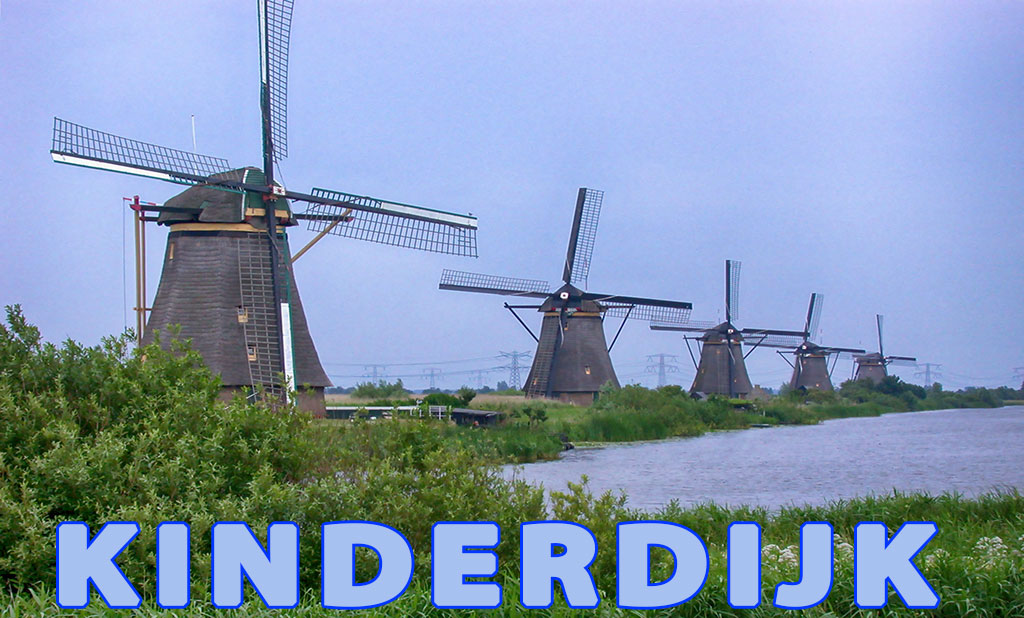 Grecja - Akropol- Meteory-masyw piaskowca
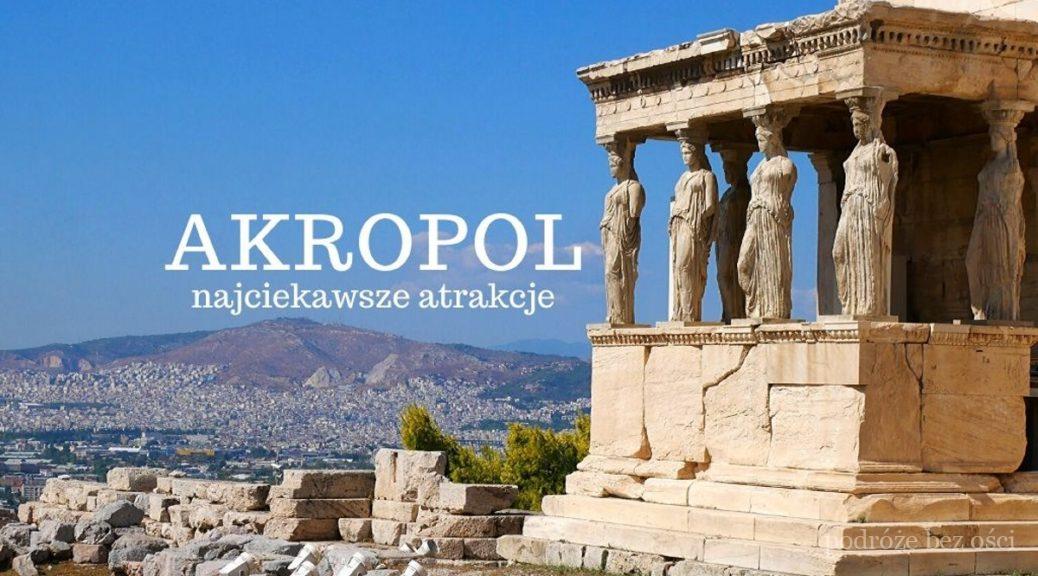 Polska – kopalnia soli w Wieliczce
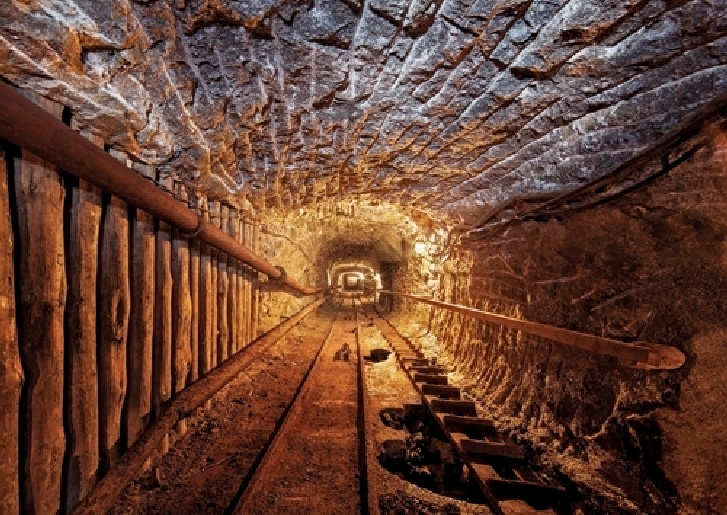 Rosja - Kreml
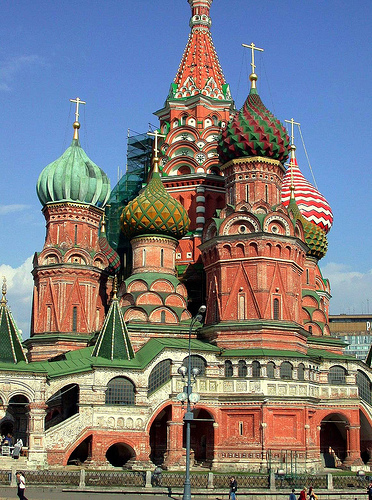 Wielka Brytania Tower
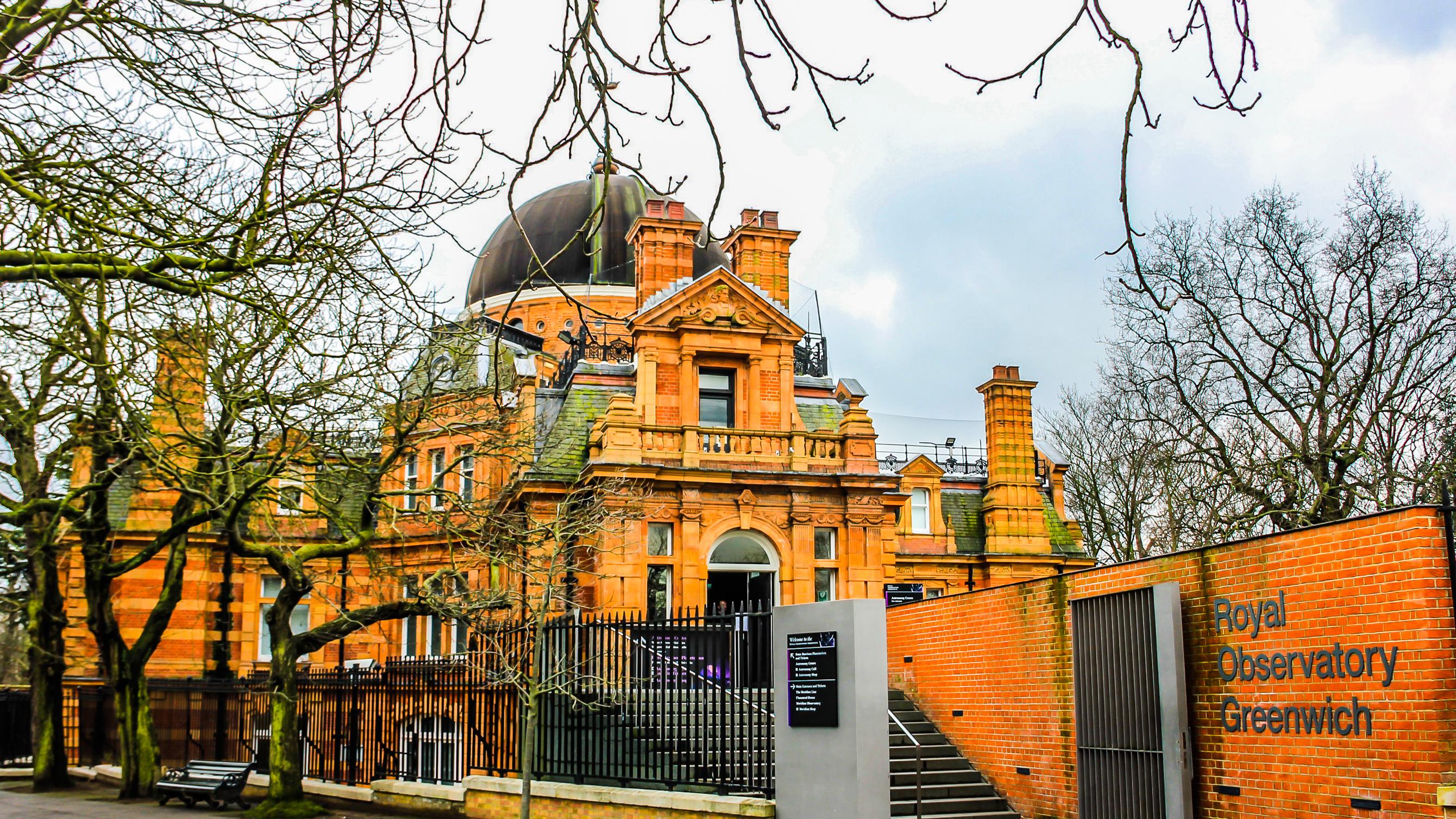 Włochy krzywa wieża w Piziebazylika św. Piotra w Rzymie
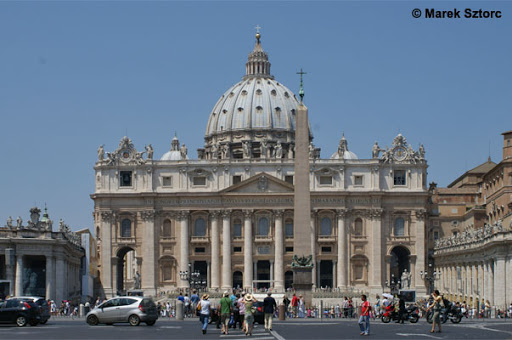 Włochy – Rzym
Koloseum 
amfiteatr w starożytnym Rzymie
Grecja - Ateny
Akropol
Dania - Kopenhaga
Pomnik Syrenki